Проект – рисунков  на тему «Будь осторожен с огнём»
В отопительный сезон
Пожары в домах происходят  при том,
Печь у хозяев неисправной была,
Правила пожарной безопасности 
Не соблюдались  никогда!
Своей работой хочу показать 
Основные причины пожаров
И как их избежать!
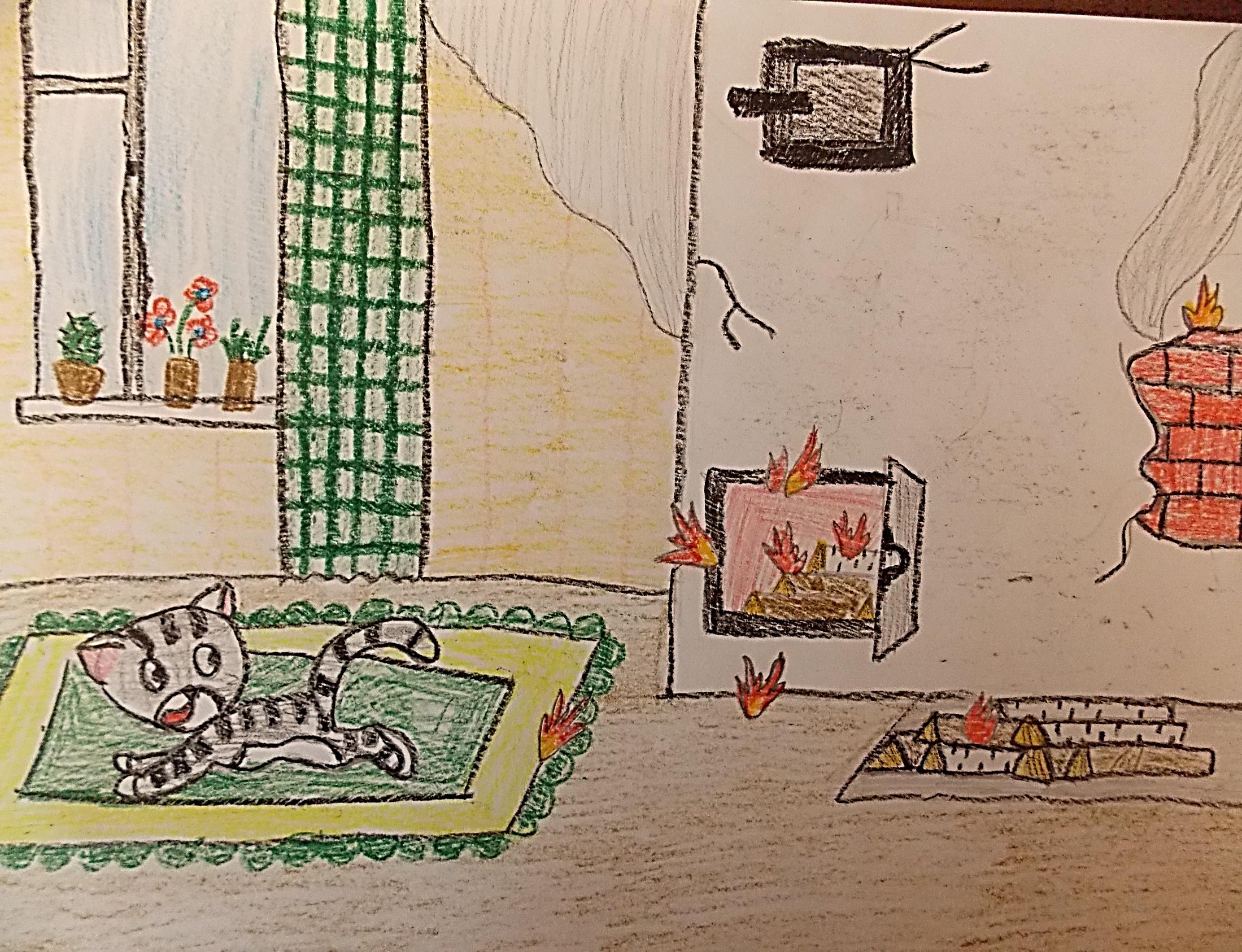 МБОУ СОШ № 14
Название работы: «В отопительный сезон за печью внимательно  сморите и беду от себя отведите!»
 Ф.И. участника: Опалева Алина, 
Возраст: 9 лет
Ф.И.О. руководителя: Бызова Г.Г.
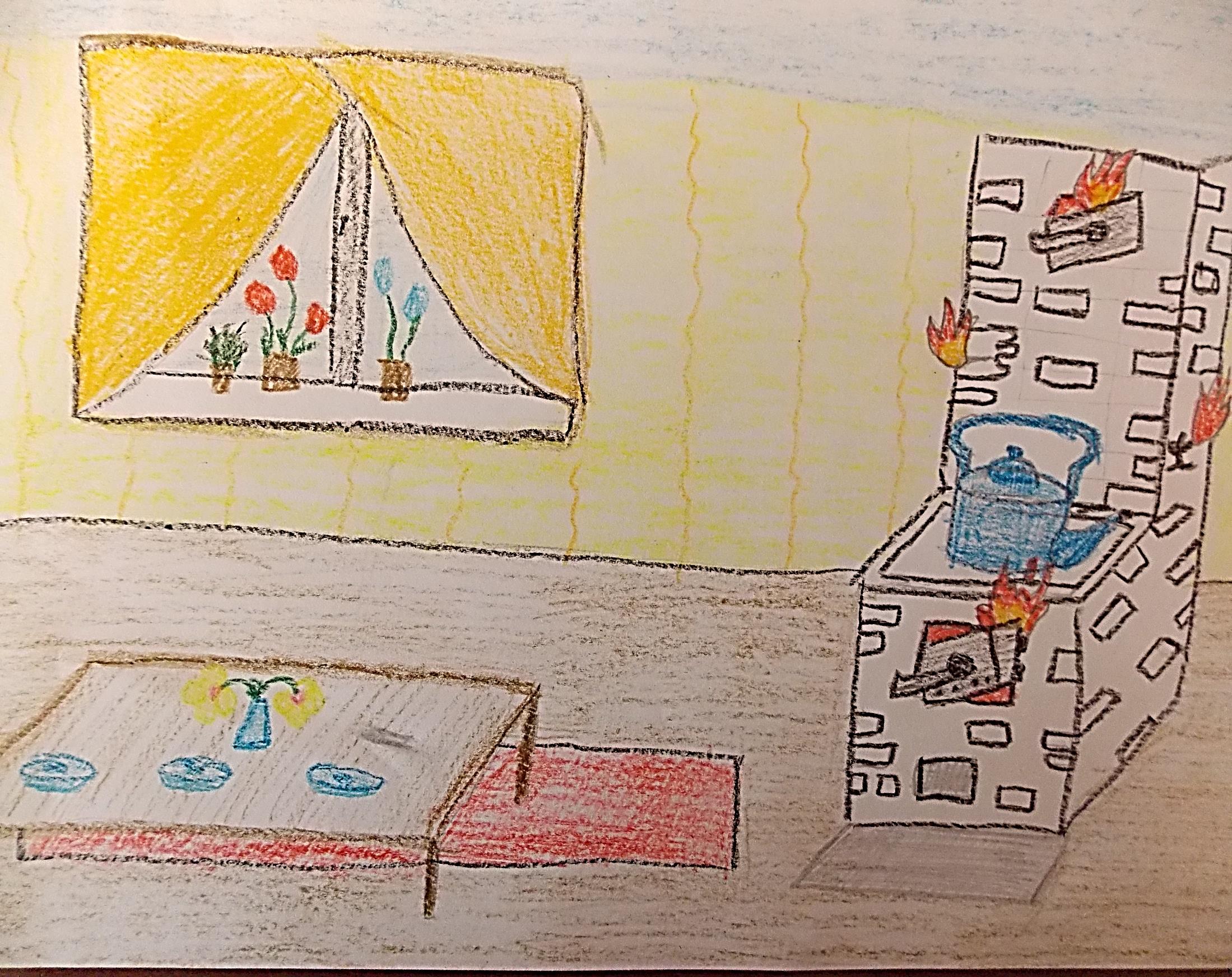 Перед отопительным сезоном
Печь проверить  нужно всем!
Побелить, почисть сажу.
У печи проверить дверцу,
Чтобы в  отопительный сезон
Было  безопасно в доме своем.
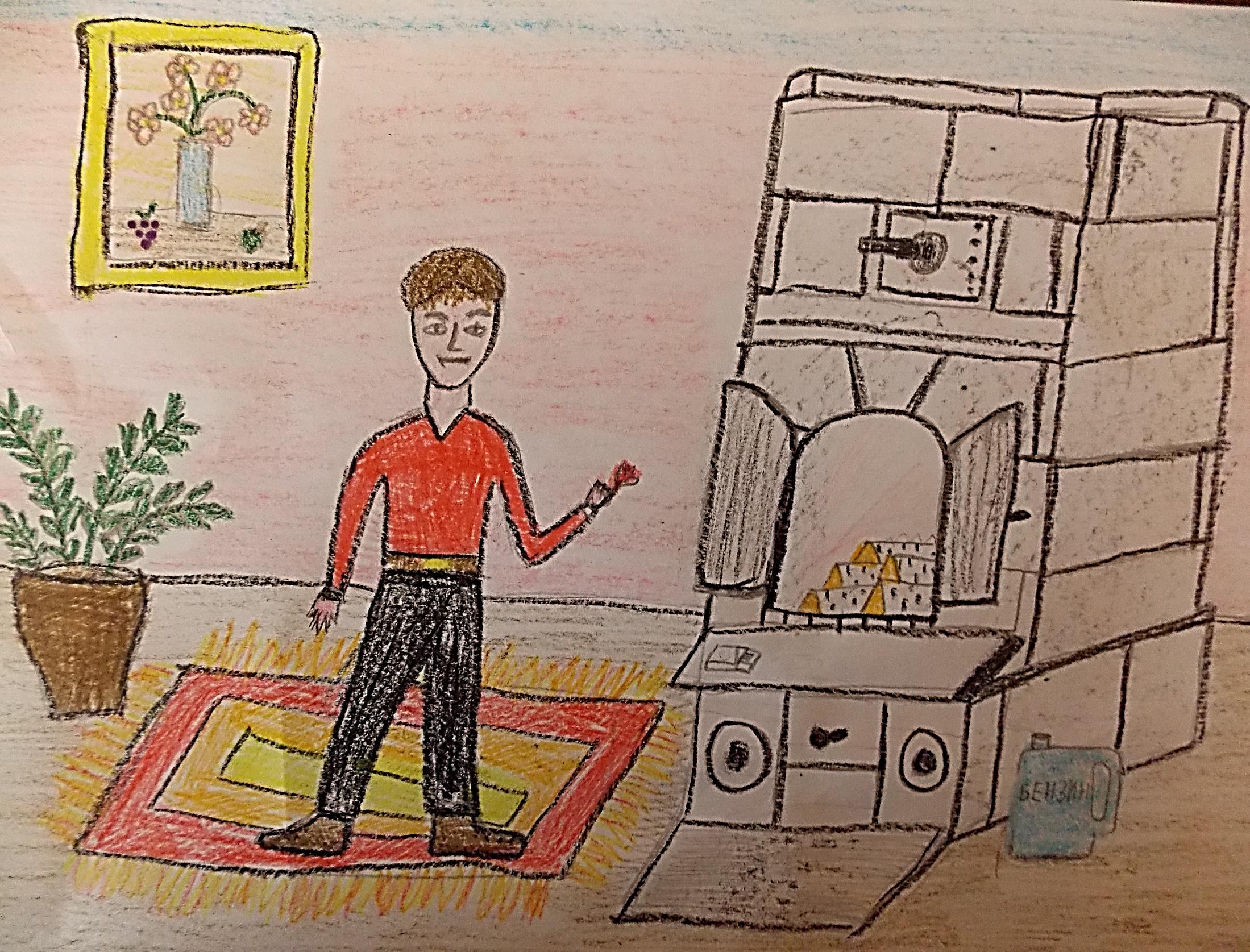 В печь дрова вы положили,
Растопить её решили.
Горючую жидкость  в руки не бери,
Огнём запылает  весь дом внутри!
Дрова в печи горят, трещат,
Угольки и искорки выскочить хотят.
Лист притопочный у печи должен быть!
От пожара всегда он защитит!
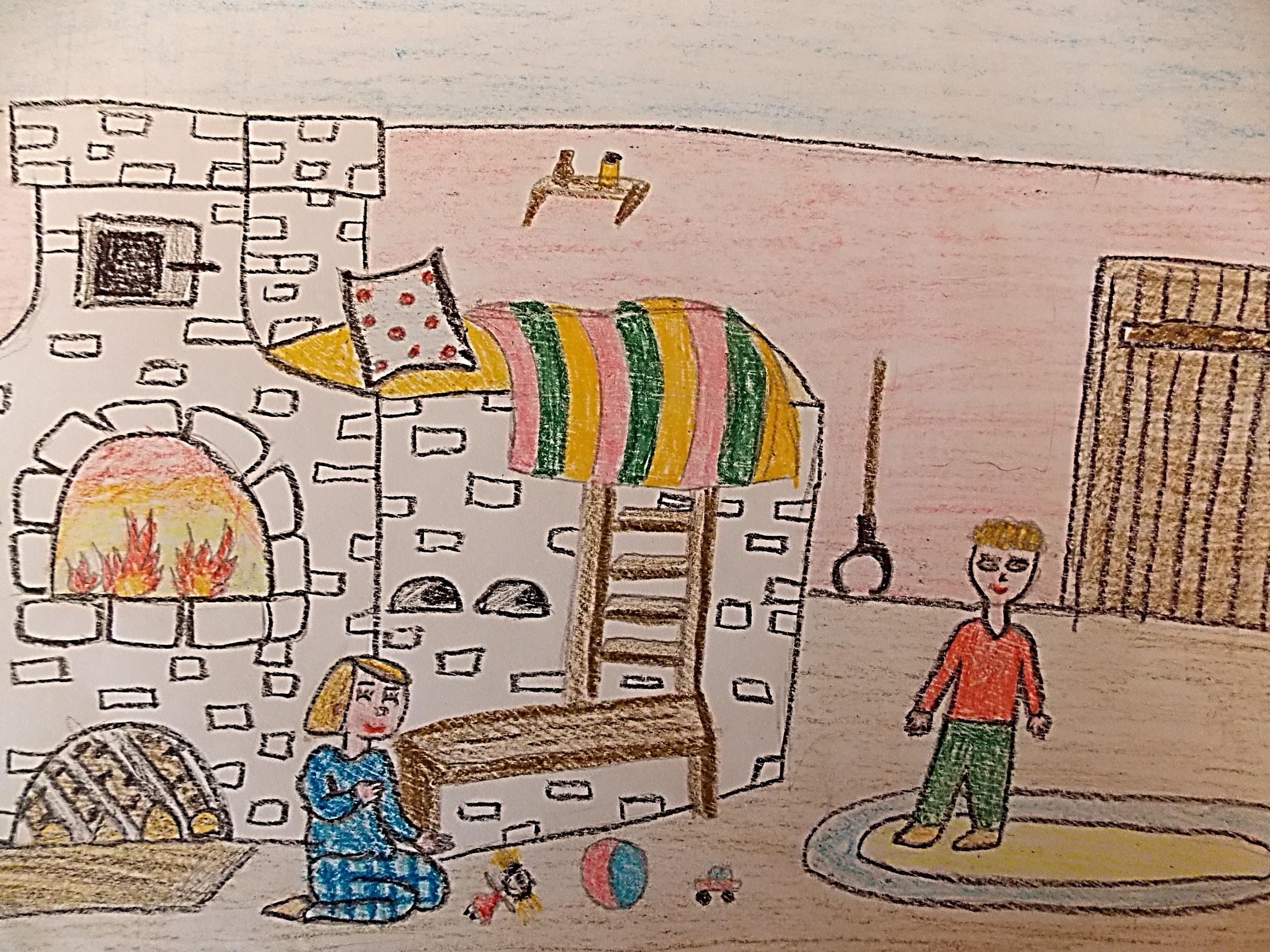 Если печь вы затопили
От неё не уходите.Следите за нею всегда,
А детям смотреть за печью нельзя!
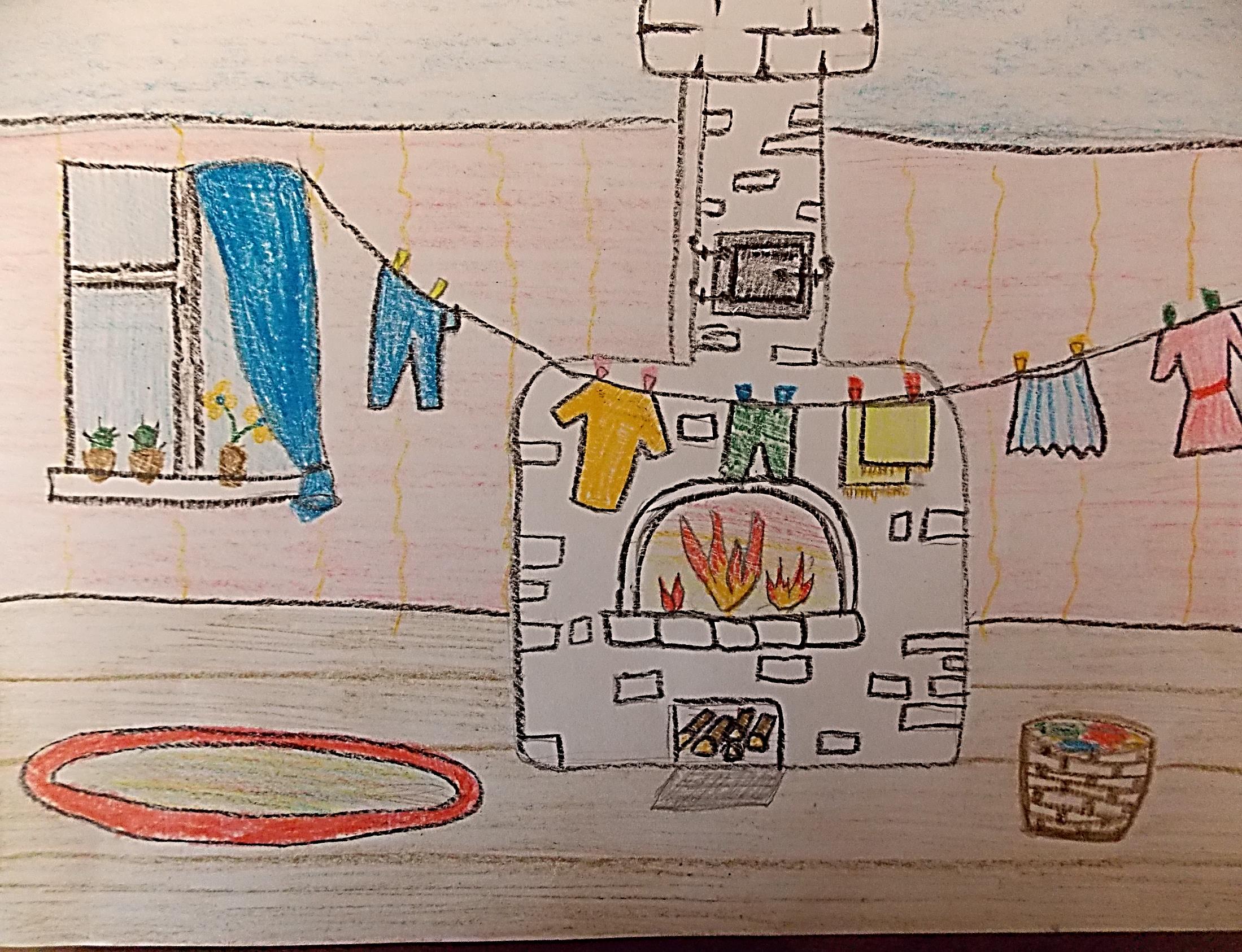 Чтобы пожаров избежать
Белье у печи сушить нельзя!
Для этого есть другие места.
Запомните простые правила навсегда!
Спасибо за внимание!